O  LIVRO  DOS  ESPÍRITOS
2ª  PARTE
DO  MUNDO  DOS
ESPÍRITOS
CAPÍTULO  V
CONSIDERAÇÕES  SOBRE  A  PLURALIDADE  DAS  EXISTÊNCIAS
OS  FENÔMENOS  ESPÍRITAS
SEUS  SINAIS  SÃO  DESCOBERTOS
DESDE  A  ANTIGUIDADE.
CONSTITUEM  LEI  DA  NATUREZA.
EXISTIRAM  EM  TODOS  OS  TEMPOS.
DOUTRINA  SEGUNDO  A  QUAL  UMA  MESMA  ALMA  PODE  ANIMAR  SUCESSIVAMENTE  CORPOS  DE  HOMENS,  ANIMAIS  OU 
VEGETAIS  (TRANSMIGRAÇÃO).
A  METEMPSICOSE
ORIGEM  DA  METEMPSICOSE
FILÓSOFOS  INDIANOS  E  EGÍPCIOS.
FOI  ACOLHIDA  POR  PITÁGORAS.
A  IDEIA  DA  PLURALIDADE
DAS  EXISTÊNCIAS
TEVE  ORIGEM  NAS  PRIMEIRAS
IDADES  DOS  MUNDOS:
HINDUS
A  IDEIA  DA  PLURALIDADE
DAS  EXISTÊNCIAS
EGÍPCIOS
A  IDEIA  DA  PLURALIDADE
DAS  EXISTÊNCIAS
PITÁGORAS
SÓCRATES  E  PLATÃO
A  IDEIA  DA  PLURALIDADE
DAS  EXISTÊNCIAS
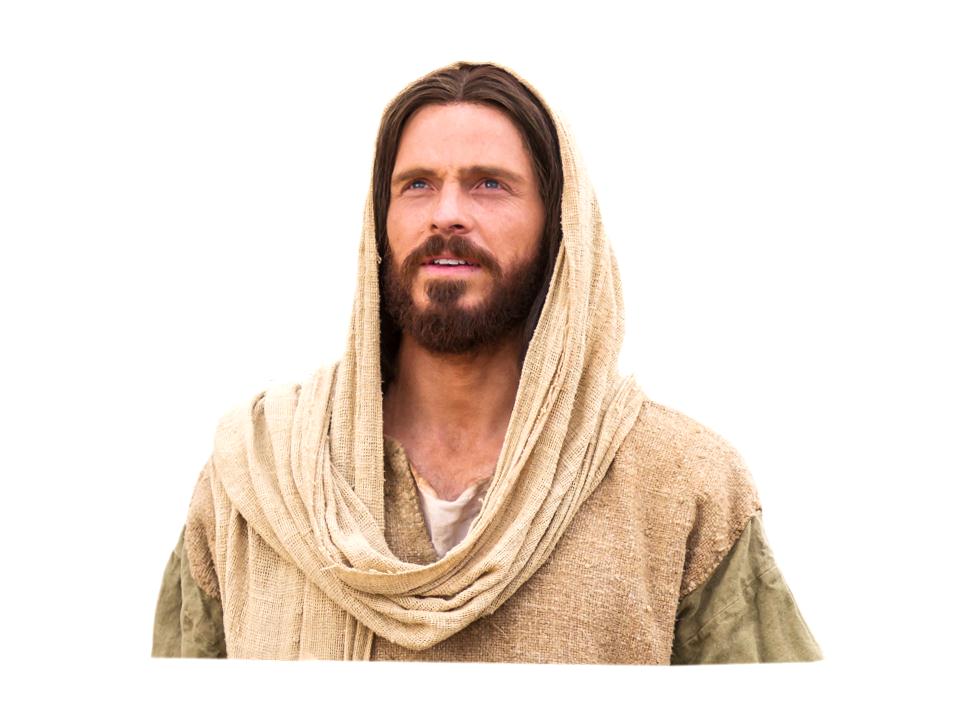 Isaías
Malaquias
VELHO  TESTAMENTO
NOVO  
TESTAMENTO
A  DOUTRINA  DA  REENCARNAÇÃO  REJEITA  A  TRANSMIGRAÇÃO  DA  ALMA  DO  HOMEM  PARA  OS  ANIMAIS  E  VEGETAIS.
A  DIFERENÇA  ENTRE  A  
METEMPSICOSE  E  REENCARNAÇÃO
A  REENCARNAÇÃO  COM
A  DOUTRINA  ESPÍRITA
CONFORME  A  
SABEDORIA  DO  
CRIADOR.
RENOVADA  E  SEM  SUPERSTIÇÕES.
DE  ACORDO  COM  AS
LEIS  DA  NATUREZA.
É  APRESENTADA:
RACIONAL.
RESISTÊNCIAS  À  IDEIA  DA  REENCARNAÇÃO
1º  MOTIVO:  
POR  NÃO  LHES  CONVIR.
2º  MOTIVO:  
POR  NÃO  QUEREREM  SOFRER  MAIS.
REENCARNAÇÃO?
NÃO!
DEUS  E  A  
REENCARNAÇÃO
DEUS  É  A  SABEDORIA  SUPREMA,  CAUSA  PRIMEIRA  DE  TODAS
AS  COISAS.
NÃO  PEDE  PARECER
OU  CONSULTA  PARA  REGULAR  O  UNIVERSO.
A  REENCARNAÇÃO
É  LEI  DIVINA.
AOS  QUE  NÃO  ACEITAM  A  REENCARNAÇÃO
SERÃO  FELIZES
OU  INFELIZES
CONFORME  O  QUE  TIVEREM  FEITO.
DEPENDEM  DELES  AS  CONDIÇÕES  DA  NOVA  EXISTÊNCIA.
TERÃO  QUE  VIVER
DE  NOVO,
  REENCARNARÃO.
PASSARÃO  PELO
QUE  TÊM  DE  PASSAR.
NÃO  ADIANTA  REBELAREM-SE.
REENCARNAÇÃO?
NEM  PENSAR!
REENCARNAÇÃO
ESTUDO  COMPARATIVO
EXISTE  OU  NÃO  EXISTE?
1ª  HIPÓTESE:
NÃO  EXISTE.
SÓ  HÁ  UMA  EXISTÊNCIA  CORPORAL.
ATUAL  EXISTÊNCIA
É  ÚNICA.
ALMA  NASCE  COM
O  CORPO.
COMO  EXPLICAR:
O  INSTINTO  PRECOCE  PARA  OS
VÍCIOS  OU  VIRTUDES?
AS  APTIDÕES  DIVERSAS?
POR  QUE  HÁ  SELVAGENS  E  CIVILIZADOS?
AS  IDEIAS  INATAS  OU  INTUITIVAS?
A  APTIDÃO  EXTRANORMAL?
AS  DIFERENÇAS  EVOLUTIVAS?
2ª  HIPÓTESE:  EXISTE.
HÁ  MUITAS  EXISTÊNCIAS
CORPÓREAS.
TUDO  SE  EXPLICA!
DESIGUALDADES
MORAIS  E  INTELECTUAIS:
CONFORME  O  NÚMERO  DE  EXISTÊNCIAS.
DESIGUALDADE  DE  APTIDÕES:
INTUIÇÃO  DO  QUE  APRENDEMOS
EM  EXISTÊNCIAS  PASSADAS.
COMPREENSÃO  DAS  DIFERENÇAS:  ANALISAR  O  PRESENTE  E  O  PASSADO.
O  QUE  NÃO  SE  PÔDE  FAZER  NUMA  EXISTÊNCIA  FAZ-SE  EM  OUTRA.
CADA  UM  SERÁ RECOMPENSADO  SEGUNDO
O  SEU  MERECIMENTO.
NINGUÉM  ESCAPA  À  LEI   DO  PROGRESSO.
NINGUÉM  FICA  EXCLUÍDO  DA  FELICIDADE.
COM  A  
REENCARNAÇÃO
A  DOUTRINA  DA  REENCARNAÇÃO
É  A  JUSTIÇA
DE  DEUS.
É  LÓGICA  E  
CONSOLADORA.
CONSTITUI  A  ÂNCORA  DE  SALVAÇÃO
QUE  DEUS,  POR  MISERICÓRDIA,  
CONCEDEU  AOS  SEUS  FILHOS.
JESUS  E  A  REENCARNAÇÃO
NÃO  TE  ADMIRES  DE  QUE  EU  TE
  TENHA  DITO:  É  NECESSÁRIO  QUE
TORNEIS  A  NASCER.
EM  VERDADE  TE  DIGO  QUE,  SE  UM
  HOMEM  NÃO  NASCER  DE  NOVO,
  NÃO  PODERÁ  VER  O  REINO  DE  DEUS.
DIÁLOGO  COM  NICODEMOS:
JOÃO  -  Cap.  III